４年「わり算の筆算」②
８４÷２１　の筆算のしかた
８７÷２１　の筆算のしかた
各スライドへリンクされています。
８６÷２３　の筆算のしかた
78÷19　の筆算のしかた
８７÷２５　の筆算のしかた
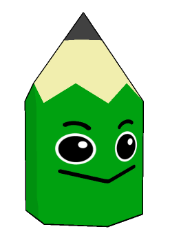 ８４÷２１　の筆算のしかた
一の位の計算
たてる
４
84÷21を80÷20と
見当をつけて
商の４を一の位にたてる
80÷20＝４
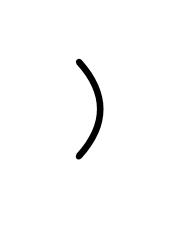 かける
４
８
21×４＝84
21と４をかける
０
ひ　く
84－84＝０
84から84をひく
８４÷２１＝４
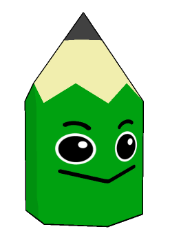 ７２÷３　の筆算のしかた
４
たてる
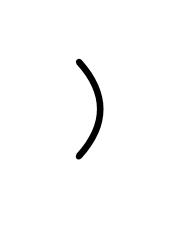 かける
４
８
ひ　く
０
８４÷２１＝４
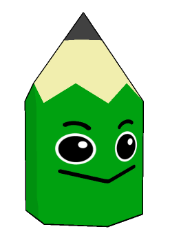 ８７÷２１　の筆算のしかた
一の位の計算
たてる
４
87÷21を80÷20と
見当をつけて
商の４を一の位にたてる
80÷20＝４
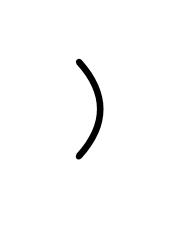 かける
４
８
21×４＝84
21と４をかける
３
ひ　く
87－84＝３
わりきれないであまりがでました。
87から84をひく
８７÷２１＝４あまり３
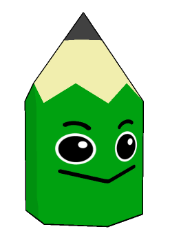 ８７÷２１　の筆算のしかた
４
たてる
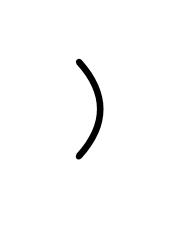 かける
４
８
ひ　く
３
８７÷２１＝４あまり３
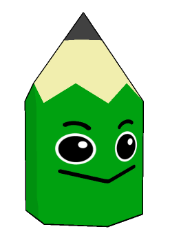 ８６÷２３　の筆算のしかた
一の位の計算
商が大きすぎました
たてる
４
23を20と見当をつけて
かりの商４をたてる
80÷20＝４
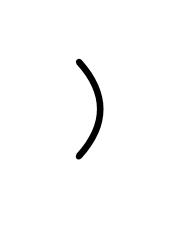 かける
23×４＝92
23と４をかける
９
２
ひ　く
86－92＝×
86から92はひけない！
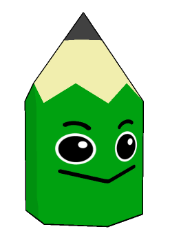 ８６÷２３　の筆算のしかた
一の位の計算
商が大きすぎました
たてる
１小さくする
４
３
商が大きかったので
１小さくします
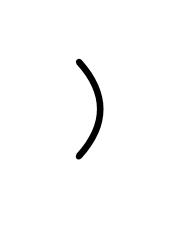 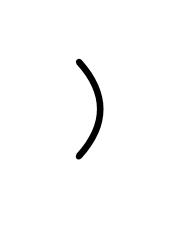 16
７
かける
23と３をかける
９
６
２
９
ひ　く
１
７
86から69をひく
８６÷２３＝３あまり１７
まとめ
かりの商が大きすぎたときは、商を小さくしていく
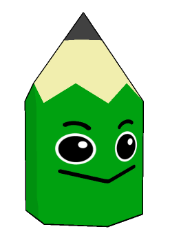 78÷１９　の筆算のしかた
一の位の計算
商が小さすぎました
たてる
３
19を20と見当をつけて
かりの商３をたてる
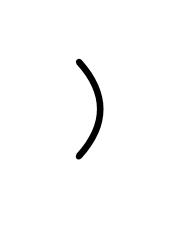 かける
19と３をかける
５
７
ひ　く
２１から１９はまだひけます
２
１
78から57をひく
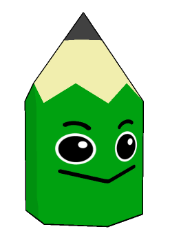 78÷19　の筆算のしかた
一の位の計算
商が小さすぎました
たてる
１大きくする
３
４
商が小さかったので
１大きくします
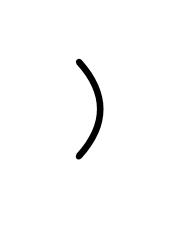 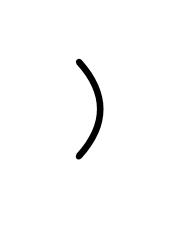 かける
19と４をかける
５
７
７
６
ひ　く
２
２１から１９はまだひけます
２
１
78から76をひく
７８÷１９＝４あまり２
まとめ
かりの商が小さすぎたときは、商を大きくしていく
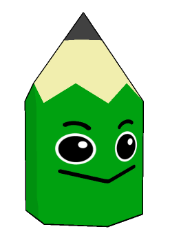 ８７÷２５　の筆算のしかた
一の位の計算
たてる
商が大きすぎました
４
25を20と見当をつけて
かりの商４をたてる
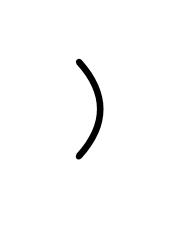 かける
25と４をかける
１
０
０
ひ　く
ひけない！
87から100はひけない！
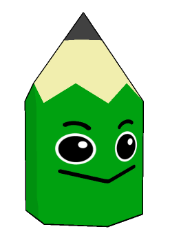 ８７÷２５　の筆算のしかた
一の位の計算
商が大きすぎました
たてる
１小さくする
４
３
商が大きかったので
１小さくします
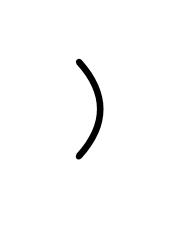 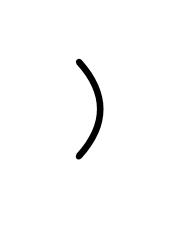 かける
１
25と３をかける
１
０
０
７
５
ひ　く
ひけない！
２
１
87から75をひく
８７÷２５＝３あまり１２
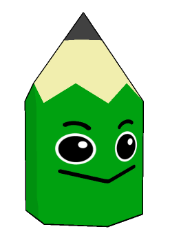 ８７÷２５　の筆算のしかた
一の位の計算
商が小さすぎました
たてる
２
25を30と見当をつけて
かりの商２をたてる
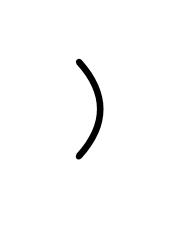 かける
25と２をかける
５
０
ひ　く
37から25はまだひけます
３
７
87から50をひく
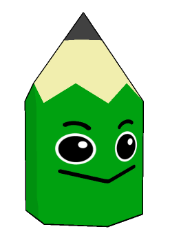 ８７÷２５　の筆算のしかた
一の位の計算
商が小さすぎました
たてる
１大きくする
２
３
商が小さかったので
１大きくします
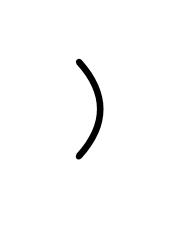 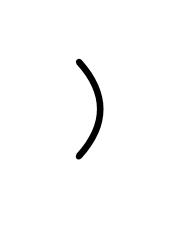 かける
１
25と３をかける
５
７
０
５
ひ　く
37から25はまだひけます
３
７
１
２
87から75をひく
８７÷２５＝３あまり１２
かりの商をたてるときは、わる数２５を２０とみても３０とみてもどちらでもよい。